Урок  математики в 1 классе
Тема: Сравниваем форму и цвет
Автор: Костина Е.С.
Вышла курочка гулять и взяла своих цыплят.
Пять бежало впереди, два осталось позади.
Беспокоится их мать и не может сосчитать.
Сосчитайте – ка, ребята, сколько было всех цыплят?
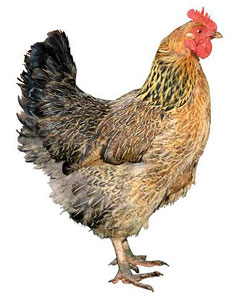 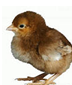 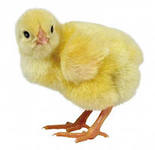 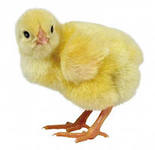 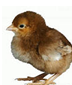 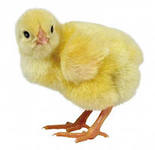 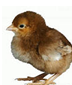 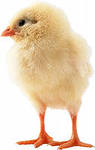 На забор взлетел петух,  
Там он встретил ещё двух. Сколько стало петухов?
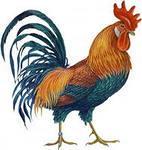 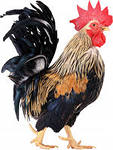 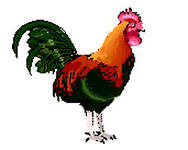 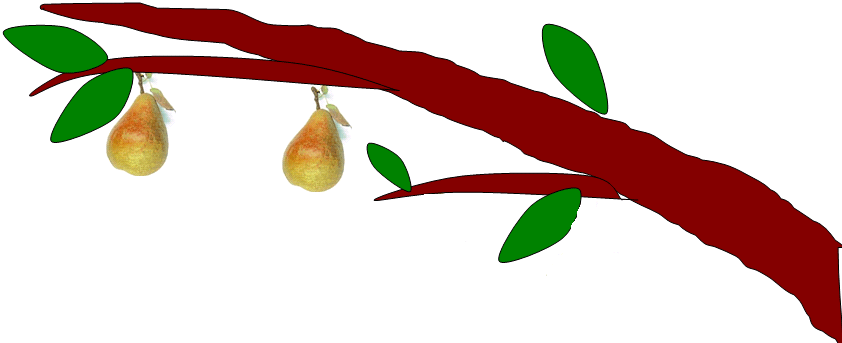 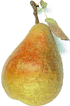 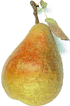 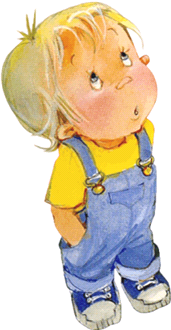 Четыре спелых груши      
На веточке качалось.     
Две груши снял Павлуша, 
А сколько груш  осталось?
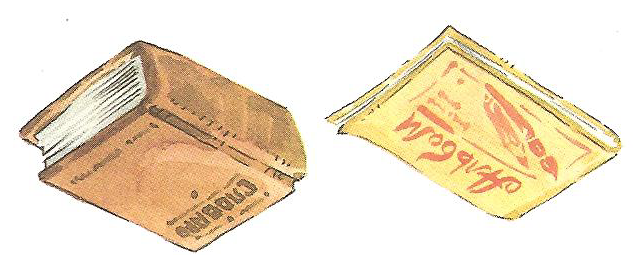 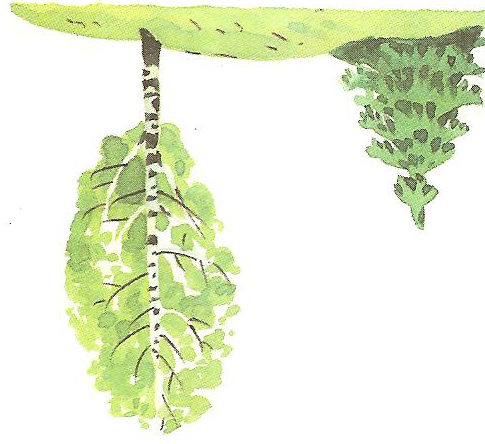 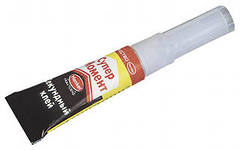 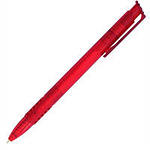 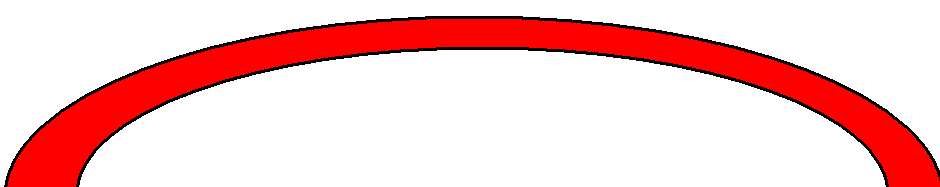 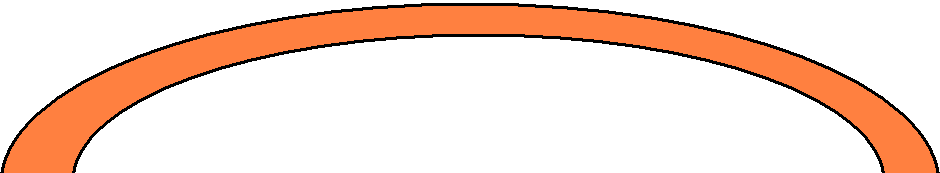 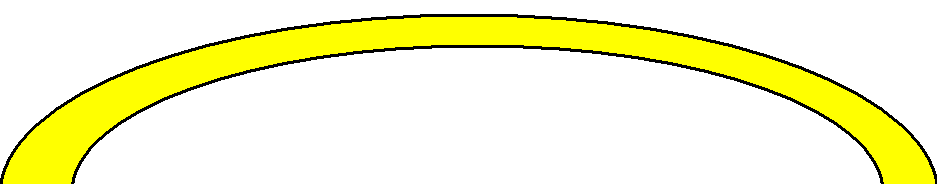 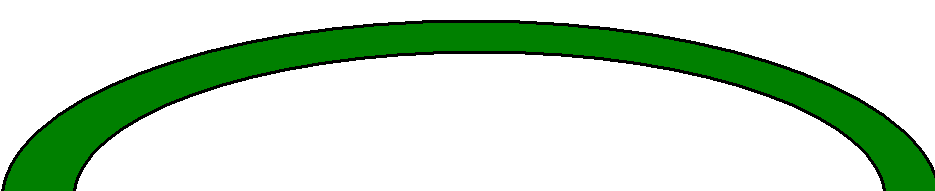 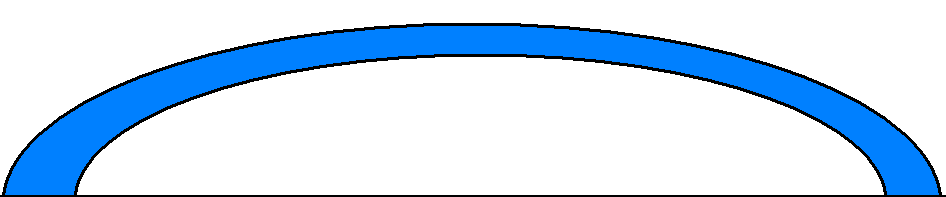 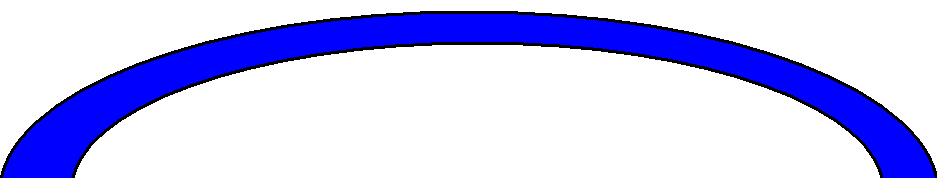 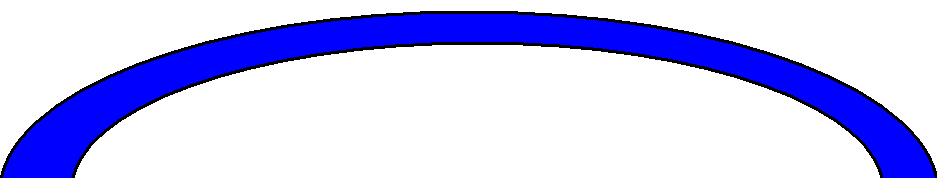 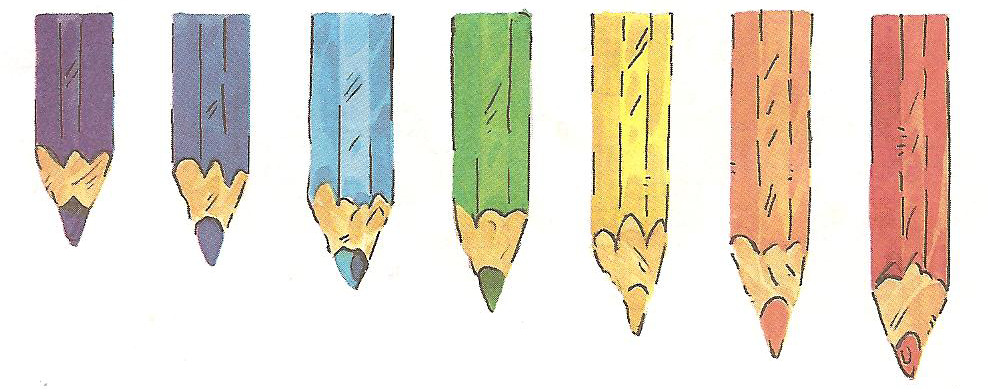 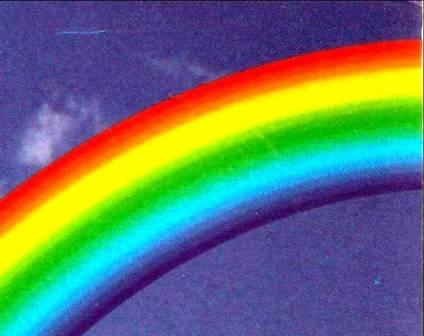 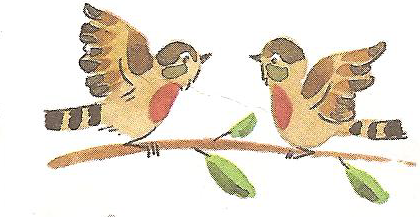 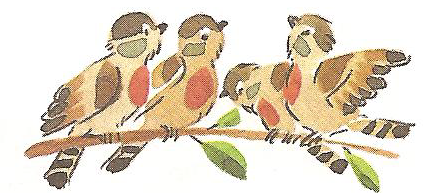 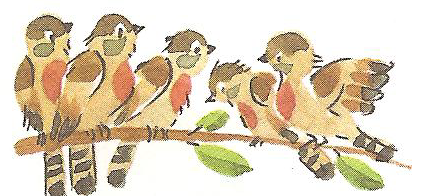 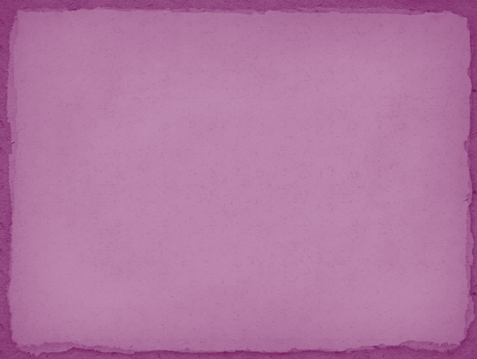 ПОДВЕДЁМ
ИТОГИ!
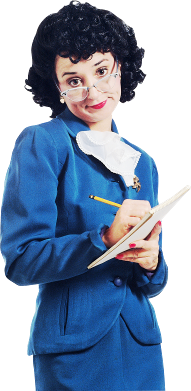 На уроке я узнал …
На уроке я научился …
Самым трудным на уроке было …